Title of your presentation
Title of your slide
Lorem ipsum dolor sit amet, tollit epicuri est ex, exerci accumsan singulis ei mel. Agam aperiri no has, id mel delenit voluptatum.
Nisl vocent aeterno ad ius, mea cu affert electram. Cum habemus adolescens complectitur ea, cu nominavi praesent honestatis duo. Virtute ista dela maiestatis voluptatibus in ius.
Title of your slide
Lorem ipsum dolor sit amet, tollit epicuri est ex, exerci accumsan singulis ei mel. Agam aperiri no has, id mel delenit voluptatum.
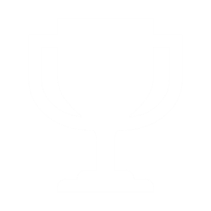 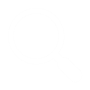 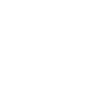 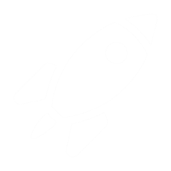 Title of your slide
Lorem ipsum
5
Ut mauris libero, vestibulum pede ante ad et, sollicitudin risus amet convallis ac eligendi, velit quia.
Lorem ipsum
Ut mauris libero, vestibulum pede ante ad et, sollicitudin risus amet convallis ac eligendi, velit quia.
4
Lorem ipsum
Ut mauris libero, vestibulum pede ante ad et, sollicitudin risus amet convallis ac eligendi, velit quia.
Lorem ipsum
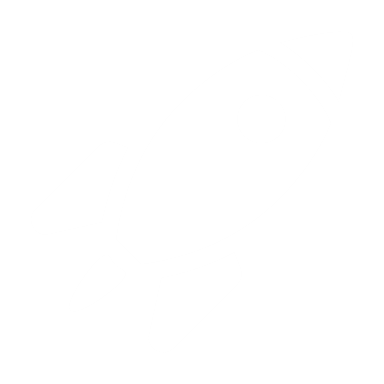 Ut mauris libero, vestibulum pede ante ad et, sollicitudin risus amet convallis ac eligendi, velit quia.
3
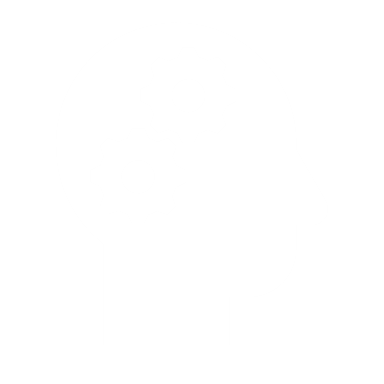 Lorem ipsum
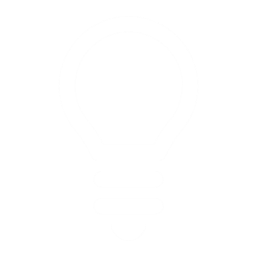 Ut mauris libero, vestibulum pede ante ad et, sollicitudin risus amet convallis ac eligendi, velit quia.
2
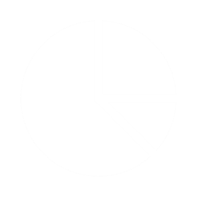 1
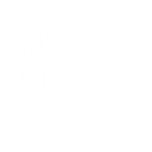